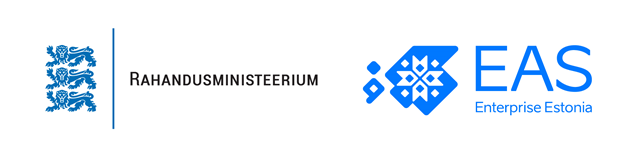 COVID-19 puhangust negatiivselt mõjutatud kaubandus- ja teenindus-ettevõtjate rendimaksete osalise hüvitamise toetus
© Renee Altrov
Kadrin Randpuu
Ettevõtluskonsultant
EAS

03.06.2020
Kohaldamisala
Määrusega kehtestatakse toetuse andmise tingimused
Kaubandus- või teenindusettevõtjale, kes kasutab rendi- või üürilepingu alusel kaubandus- või teeninduspinda kaubanduskeskuses, mis oli peaministri 2020. aasta 24. märtsil kehtestatud kaubandusettevõtetes liikumisvabaduse piirangu tõttu osaliselt või täielikult suletud.

  Väljaspool kaubanduskeskust asuvat laste mängutuba pidavale kaubandus- või teenindusettevõtjale.
Määrust ei kohaldata
toidukauplused;
apteegid;
pangakontorid;
telekommunikatsiooniettevõtete müügikohad;
pakiautomaadid;
postkontorid.
Eesmärk ja oodatav tulemus
Toetuse  eesmärk on ühekordse tagastamatu abi andmine  kaubandus- või teenindusettevõtjatele COVID-19 levikust põhjustatud kriisikahjude osaliseks hüvitamiseks.

Toetuse andmise oodatav tulemus on toetust saavate kaubandus- või teenindusettevõtjate käitiste taaskäivitamine ja tegevuse jätkumine eriolukorra lõppemise järel.

Toetusmeetme eelarve: 4 000 000 € 

Allikas: riigieelarve,  erakorraline riigiabi
Terminid
Kaubanduskeskus on hoone, kus asub kolm ja rohkem kauplust või teenindusettevõtet, mille külastamiseks tuleb kasutada ühist sissepääsu ja mis jagavad koridori või aatriumit;

Käitis on laste mängutuba või koht, kus kaubandus- või teenindusettevõtja vahetult pakub ja müüb kaupa või pakub ja osutab teenust ning mille juurde võib kuuluda tootmis-, hoiu- või muu koht.
Toetuse sihtgrupp
Eesti Äriregistris või mittetulundusühingute ja sihtasutuste registris registreeritud kaubandus- või teenindusettevõtja või FIE:

kelle:
majandustegevus on negatiivselt mõjutatud COVID-19 puhangust;
Kellele COVID-19 raamistiku alusel antud abi koos taotletava toetusega ei ületa 800 000 eurot, kalandus- ja vesiviljelussektori ettevõtja kohta 120 000 eurot või eurot põllumajandustoodete esmatootmisega tegeleva ettevõtja kohta 100 000 eurot;
2020. aasta märtsi ja aprilli käive summaarselt langes vähemalt 30 protsenti võrreldes 2019. aasta sama perioodi käibega või, kui ettevõtja on tegutsenud vähem kui aasta, siis võrreldes 2020. aasta jaanuari ja veebruari kogukäibega.
Toetuse suurus
Toetus toetuse suurus ühe käitise kohta on võrdne rendileandja poolt lepingujärgsest ühe kuu rendisummast tehtud soodustusega või sellest väiksem, kuid mitte rohkem kui 25 protsenti lepingu järgsest ühe kuu rendist, mis kehtis 2020. aasta veebruaris. 

Käibemaksukohustuslase puhul võetakse toetuse suuruse arvestamisel aluseks rendisumma ilma käibemaksuta.

Taotletava toetuse minimaalne suurus ühe käitise kohta on 100 eurot.

Kui taotlejate nõuetele vastavate taotlustega taotletav kogusumma ületab meetme eelarvet, rahuldatakse iga taotlus samas proportsioonis, nagu meetme eelarve suhtub kvalifitseerunud taotluste kogusummasse.
Üldised nõuded taotlejale
taotleja ei olnud raskustes ettevõtja seisuga 31.12.2019. a;
taotlejal puuduvad 12.03.2020. a seisuga riiklike maksude ajatamata maksuvõlad;
toetuse taotlemise ajal puuduvad taotlejal tähtajaks esitamata maksudeklaratsioonid ja majandusaasta aruanded;
taotleja või tema üle valitsevat mõju omava isiku suhtes ei ole algatatud sundlõpetamis-, likvideerimis- või pankrotimenetlust;
juhul kui taotleja on varem saanud toetust, mis on kuulunud tagasimaksmisele, peavad tagasimaksed olema taotluse esitamise hetkeks tehtud nõutud summas, kui maksmise tähtaeg on saabunud;
juhul kui taotleja on saanud COVID-19 kriisi tõttu riigi 2020. aasta lisaeelarve seaduse alusel eraldatavate vahendite arvelt toetust teisest meetmest, muudest riigieelarvelistest vahenditest või kohaliku omavalitsuse üksuselt, tuleb sellest teavitada taotlusvormil.
Määrusest tulenevad nõuded taotlejale
TAOTLEJALE
käitise tegevus oli osaliselt või täielikult peatatud tulenevalt liikumisvabaduse piirangust ja viibimiskeelust;
käitise kohta on sõlmitud enne 2020. aasta 12. märtsi kehtiv rendileping; 
rendileandja poolt on tehtud lepingujärgsest ühe kuu üüri- või rendisummast soodustuse;
käitis on taasavamise järel ja toetuse taotlemise aluseks oleva rendiarve perioodi  jooksul avatud klientide teenindamiseks;
Taotleja tasub vähemalt 25% taotletava perioodi rendist.

TAOTLUSELE
Taotlus peab sisaldama järgmist teavet käitise klientidele pärast eriolukorra lõppemist avatud olemise ühe kalendrikuu (NB) rendimakse summa, mille osas toetust taotletakse ning taotletava toetuse summa;
Taotluse lisadokumendi
Käibemaksukohustuslased: 2020. a märts ja aprill ning 2019. a märts ning aprilli käibedeklaratsioonide väljavõtted Maksu- ja Tolliametist 
Mittekäibemaksukohustuslased: 2020. a märts ja aprill ning 
     2019. a märts ning aprilli kasumiaruanded;
kasumiaruanne ja bilanss 2019. aasta 31. detsembri seisuga või, kui taotleja kuulub kontserni, siis kontsernipõhine kasumiaruanne ja bilanss;
kontserni liikmete andmed, kui kontsern ei kajastu äriregistris;
2020. aasta 12. märtsi seisuga kehtiv käitise rendileping;
2020. aasta veebruari kuu eest esitatud rendiarve;
toetuse taotlemise aluseks olev rendiarve (rendileandja soodustusega) – saab olla juunikuu arve.
Taotlemine
Kaubandus- või teenindusettevõtja võib toetust taotleda iga käitise kohta üks kord koondatuna ühte taotlusesse;
Digitaalselt allkirjastatud taotluse esitab taotleja esindusõiguslik isik EASile e-teeninduse kaudu;
Taotluse menetlemise tähtaeg on kuni 15 tööpäeva alates taotlusvooru tähtpäevast;
Vooru esitatud taotlusi menetleb EAS jooksvalt, kuid kõigi nõuetele vastavate ning positiivse hindamistulemuse saanud taotluste kohta teeb EAS otsuse samaaegselt. Nõuetele mittevastavate taotluste kohta teeb EAS otsuseid jooksvalt (nt raskustes olev ettevõte, ajatamata maksuvõlg jms).
Juhul kui on vaja pärida taotlejalt täpsemat infot / kõrvaldada puudusi, siis on menetlus peatub kuni 10 tööpäevaks;
Taotlemine – praktiline informatsioon
Taotlemine on vooruline, st vooru lahtioleku ajal (02.06. kell 9.00-15.06 kell 16.00) esitatud taotlused lähevad hindamisele samaaegselt ning taotluste esitamise ajaline järjekord ei ole toetuse saamisel määrav. 
Korraga saab taotlust koostada piiratud hulk taotlejaid. 
Soovitame mitte jätta taotlemist viimasele päevale, et välistada olukord, kus teeninduskeskkond ei luba liiga palju kasutajaid korraga sisse logida. 
Kui teil ei õnnestu koheselt e-teenindusse sisse logida taotlejate rohkuse tõttu, soovitame kodulehel vaadata üle taotlusvormid ning vajadusel koondada kõik nõutud dokumendid, et nende esitamine oleks sujuv.
Taotlusvorm ja lisadokumendid
Taotlusvorm on lihtne, täita tuleb: 
I TAOTLEJA (andmed taotleja koha sh äriühingu nimi, aadress, juriidiline vorm, pangakonto, esindusõiguslik isik, kontaktandmed, veebileht)
II PROJEKT (projekti nimetus „OÜ XXXX COVID-19 kriisi toetus“, kirjeldus COVID-19 mõju taotlejale, kinnitused „käitis asub kaubanduskeskuses jah/ei“, „“käitis ei tegutse välistatud valdkonnas jah/“, mitme käitise kohta taotlus esitatakse
III EELARVE (rendimaksete toetus kokku, toetuse taotletav summa, finantseerimine kokku“
Info muude toetusallikate kohta
ESITAMINE taotleja kinnitused (NB! Lugeda kindlasti läbi)

Taotlusvormile tuleb lisada:
taotluse lisa, mis sisaldab andmeid käitis(t)e kohta (asukoht, lepingujärgne rendisumma, soodustusega rendisumma, taotletava toetuse summa) (esitada Exceli formaadis);
Taotlusvormi lisa
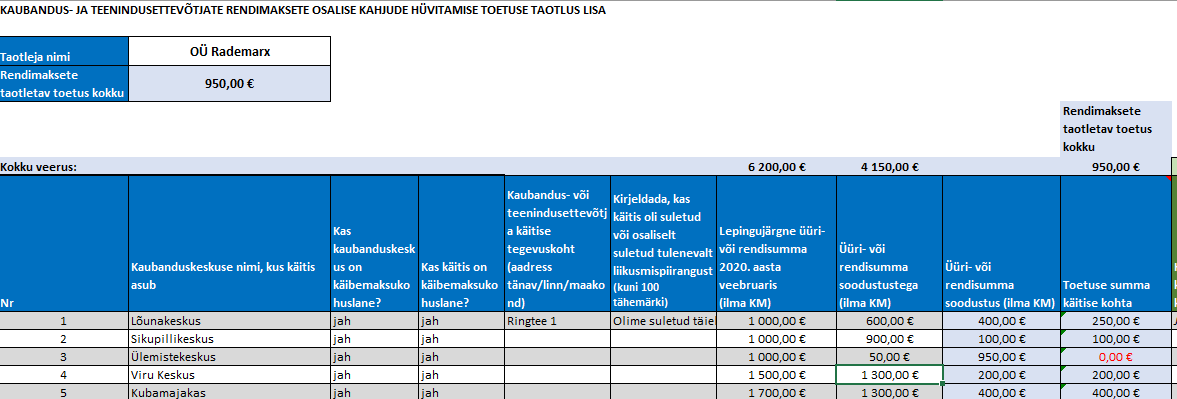 Raskustes olemise tuvastamine
Taotleja ei tohi olla raskustes seisuga 31.12.2019.
Alla 3 a. ettevõte – ei pea raskusi kontrollima.
Üle 3a. ettevõte – peab raskusi kontrollima. 
Kontroll: ettevõtte omakapital peab olema vähemalt pool osakapitalist. 
Kui üle või alla 3a. ettevõte on kontsernis, siis tuleb kontrollida terve kontserni mõttes raskusi. Kui üks kontserni liige on raskustes, siis on seda ka teised.
Toetuse väljamakse ja kohustused
Taotluse menetlemise tähtaeg on kuni 15 tööpäeva alates taotlusvooru tähtpäevast. EAS võib taotluse menetlemise aega põhjendatud juhtudel pikendada kuni kümne tööpäeva võrra. 
Nõuetele vastava taotleja ja taotluse osas teeb EAS taotluse rahuldamise otsuse või taotluse osalise rahuldamise otsuse.
Kui taotlejat nõuetele vastavate taotlustega taotletav kogusumma on suurem meetme maksimaalsest kogusummast, rahuldatakse taotlused lähtuvalt § 6 lõikes 3 sätestatule.
Taotluse rahuldamata jätmise otsus tehakse juhul, kui taotleja või taotlus ei vasta määruses sätestatud tingimustele.
Toetus makstakse toetuse saajale kümne tööpäeva jooksul pärast taotluse rahuldamise otsuse tegemist.
Taotlusvormis peab olema korrektne pangakonto number!
Toetuse saaja kohustused
esitama EAS nõudmisel teavet ettenähtud viisil ja tähtajal;
võimaldama EAS-l, Euroopa Komisjonil, Euroopa Pettustevastasel Ametil ja Euroopa Kontrollikojal teha kohapealset kontrolli ja järelevalvet toetusega seotud dokumentide üle;
säilitada taotluse dokumentatsiooni ja materjale 7 a. pärast toetuse väljamaksmist; 
teatama viivitamatult kirjalikult EAS-le kõigist esitatud andmetes toimunud muudatustest või asjaoludest, mis võivad mõjutada toetuse saaja kohustuste täitmist;
maksta toetus osaliselt või täielikult tagasi, kui selgub, et toetuse saaja rikub määruses sätestatud tingimusi.
Aitäh!
© Renee Altrov